VDER & the NYC Solar Market:  
Design & Implementation Recommendations 
for Future Growth & Stability
VDER Value Stack Working Group
NYS Department of Public Service
March 6, 2018
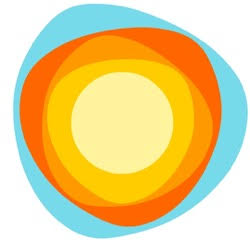 NYC Solar Business Alliance
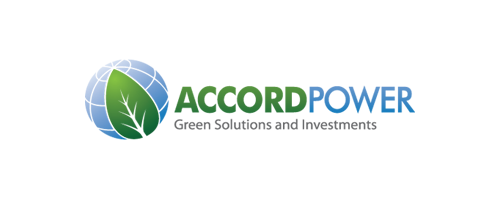 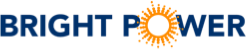 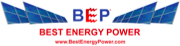 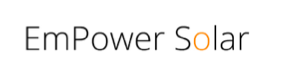 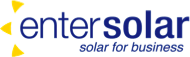 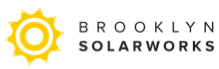 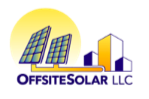 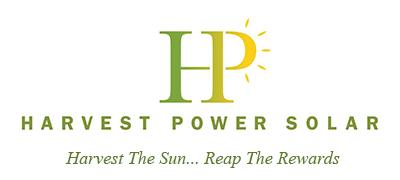 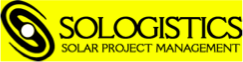 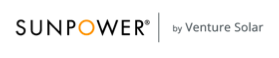 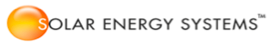 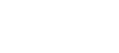 [Speaker Notes: Who we are. “NYC SBA represents a diverse coalition of solar industry installers and service providers serving the commercial, industrial, residential and community solar markets throughout the five boroughs and greater NYC metro area.”]
VDER, Solar & the NYC Context
Historical NEM related barriers to solar adoption in NYC
VDER has the potential to overcome these barriers 
Design revisions are necessary to sustain & expand solar adoption in NYC in line with NYS’s climate, environmental & grid modernizationgoals
Main Principles Behind Recommendations
Maintain project bankability, reduce complexity

Give all New York ratepayers the opportunity to participate in CDG

Incorporate full social and environmental benefits of CDG in VDER

Increase transparency & accountability in determination/estimation   of VDER rates
[Speaker Notes: Bullets in bold are what we are going to discuss in detail in this presentation. Others are only previewed and NYCSBA will advance recommendation through participation in appropriate working groups]
Main Principles Behind Recommendations
Maintain project bankability, reduce complexity

Give all New York ratepayers the opportunity to participate in CDG

Incorporate full social and environmental benefits of CDG in VDER

Increase transparency & accountability in determination/estimation   of VDER rates
[Speaker Notes: Starting with bakability/complexity . . .]
Simplify DRV & Make It Bankable During Phase 1
Recommendation 1. Set the Con Ed DRV Rate according to the   		         utility territory peak, not the CSRP Zones

Recommendation 2. Introduce DVR Floor Rate

Recommendation 3. Extend DRV period from 3 to 10 years
[Speaker Notes: Three recommendations under the banner of simplification and bankability]
ConEd DRV Overly Complex for Phase 1
Significantly more complex than other utilities
76 CSRP Zones within one Load Zone
Market cannot understand it
Customers
Developers
Financiers
Phase 1 Transitional Period should be simple & consistent
[Speaker Notes: Next three slides provide context and justification for recommendations 1-3]
Same Systems – Two LSRV Zones
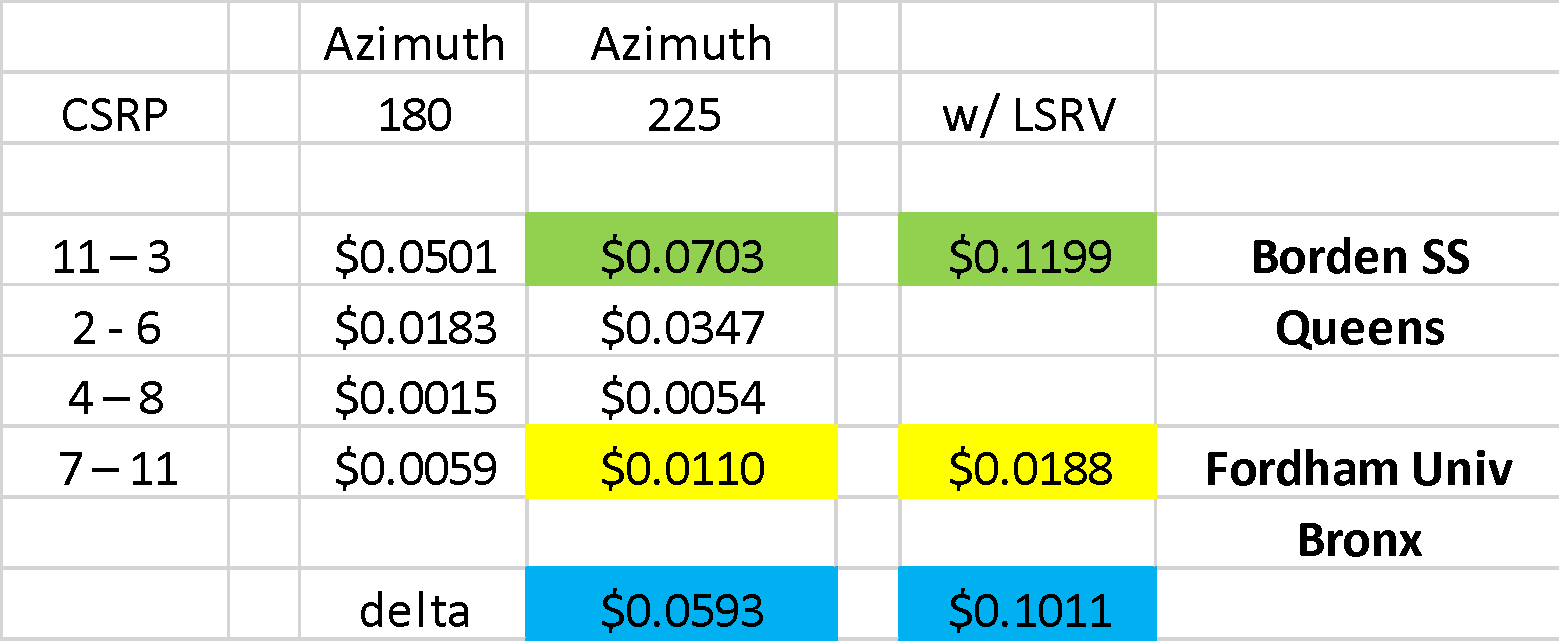 Fordham University estimated to receive approx. $0.10/kWh less than the same system in Queens ($0.06/kWh DRV & $0.04/kWh LSRV)

Fordham combined VDER rate $0.1084/kWh vs $0.2185 Borden
DVR Component Rate “Unbankable”
Fixed for 3 years from customer-generator’s in-service date, then

Reset & fixed for 3 more years at the end of initial three year period, based on the then applicable DRV rate as shown on the Value Stack Credits Statement.
Rec #1 - Set Con Ed DRV Rate According to Utility	   Territory Peak, Not CSRP Zones
Insufficient justification to support that the D value of DG is truly limited to a particular CSRP zone 
Would increase compensation for large on-site, RNM & commercial (demand-billed) CDG off-takers in most outer boroughs (where solar potential is highest)
Rec #2 - Create DVR Rate Floor
NEM compensation was simple, tied compensation to customer rate - VDER makes rate dependent on factors most customers have no idea how to estimate or predict
D value can be a significant percent of Value Stack in Con Edison
Without a minimum guaranteed value for D component, solar PV projects will not be financeable
Rec #3 - Extend DRV period from 3 to 10 years
Modifying the DRV value every three years introduces too much uncertainty & renders projects unfinanceable
DRV modification every 3 years (for existing projects eliminates “first-mover” incentives for DG developers
Main Principles Behind Recommendations
Maintain project bankability, reduce complexity

Give all New York ratepayers the opportunity to participate in CDG

Incorporate full social and environmental benefits of CDG in VDER

Increase transparency & accountability in determination /estimation of VDER rates
[Speaker Notes: Moving on to equity recommendations (MM-MS)]
Rec #4 - Extend MTC to Benefit Residents of 	     MM & M/SM Buildings


Extend the MTC or create another mechanism for customers in MM & M/SM buildings to participate in CDG.
2.5 MM or 30% NYC population & 13% of NYS population* are in MM/ M/SM buildings
Comprise a high percentage of NYC LMI customers - environmental justice concern 
MM & M/SM contribute equally to System Benefit Charge & Clean Energy programs, though indirectly						
						*Source: US Census American Community Survey, Population, Housing Units
[Speaker Notes: US Census 2016 Projection Quick Facts  https://www.census.gov/quickfacts/fact/table/newyorkcitynewyork#viewtop
Population 2016 projected
NYC -- 8.5 MM on
NYS -- 19.8 MM
Housing Units 2016 (US Census-ACS)	3.4 million units with 2.5 persons on average per unit 

Apts
P/Bldg	 People	% NYC	%NYS
10+  	4.4 MM 	51%		22%
20+	3.9 MM	46%		20%
50+	2.5 MM	30+		13%]
Current VDER Tariff Not Equitable Among Residential Customers
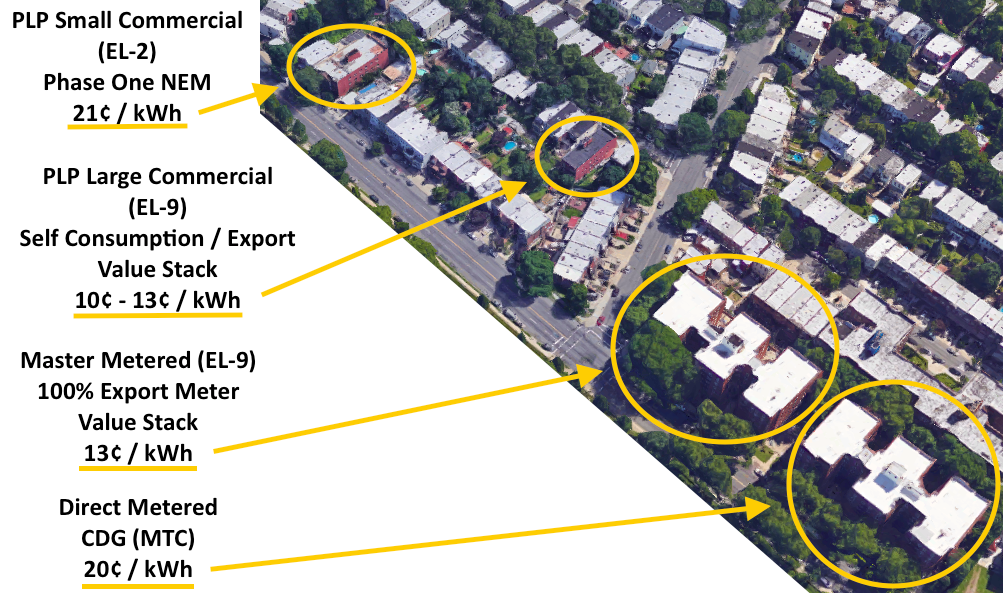 [Speaker Notes: The ¢/kWh #’'s are the value of solar at these various residential buildings:
#1 EL2 NEM = 21¢/kWh
#2 Self consumption = 10¢/kWh
     Export VDER = 13¢/kWh
#3 100% Solar Export Meter VDER = 13¢/kWh credited to Master Meter via RNM
#4 Direct Metered Multifamily onsite CDG = 20¢/kWh

These are not geographically scattered buildings justifying various solar values as per VDER design principles. And they are all residential. NEM or MTC for all residential would level the solar valuation and simplify a very complex value proposition
Some PLP accounts are just under 10kW Max Demand. If they increase Load (e.g. heat pumps), they could be switched from an EL2 to an EL9 rate classification and their Solar value drop considerably.
Choice of either MTC or NEM (Phase One for on site mass market) would mitigate risk.]
Additional Recommendations of NYC SBA
Expand E layer to include:
local air pollutants
health impacts
Other Economic impacts
Shift current ‘calculator’ to online, transparent, user-friendly platform:
No trust in downloaded spreadsheet that can be modified by different vendors
NYSERDA or PSC branded 
Locate on .ny.gov website 
Documentation
[Speaker Notes: 30 second overview of other items that will NYC SBA will be advocating for in future WG proceedings in 2018]
Thank you
Thank You
Mike Brusic			Chris Neidl
mbrusic@brightpower.com	neidl@brooklynsolarworks.com		
Dennis Phayre			Mike Weiss
dphayre@entersolar.com	weiss@solar1.org

				Janet Handal
				janet@handal.com 
l